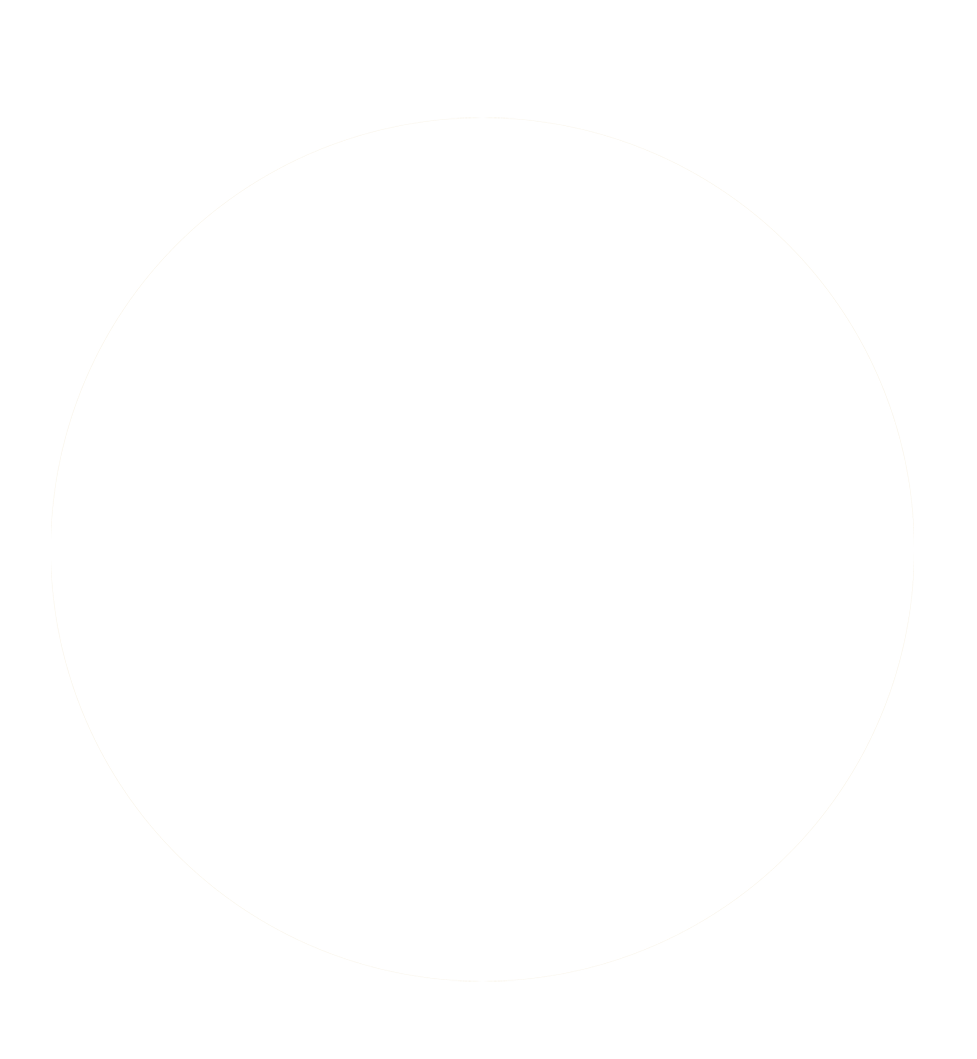 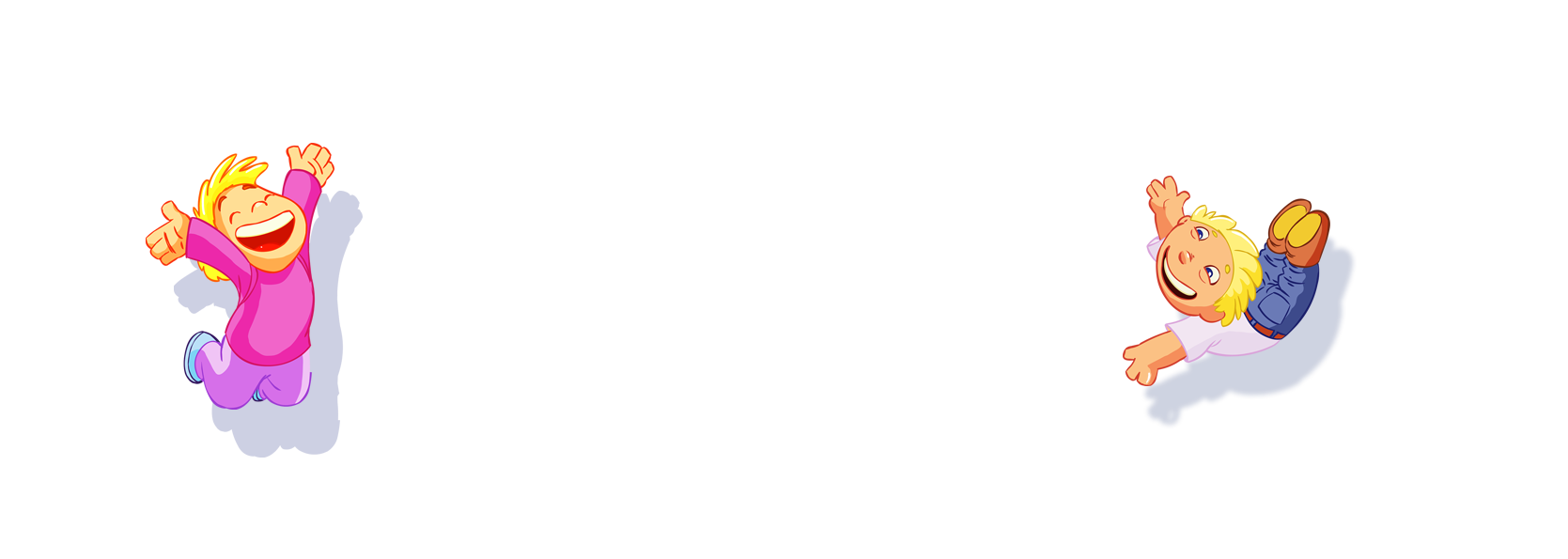 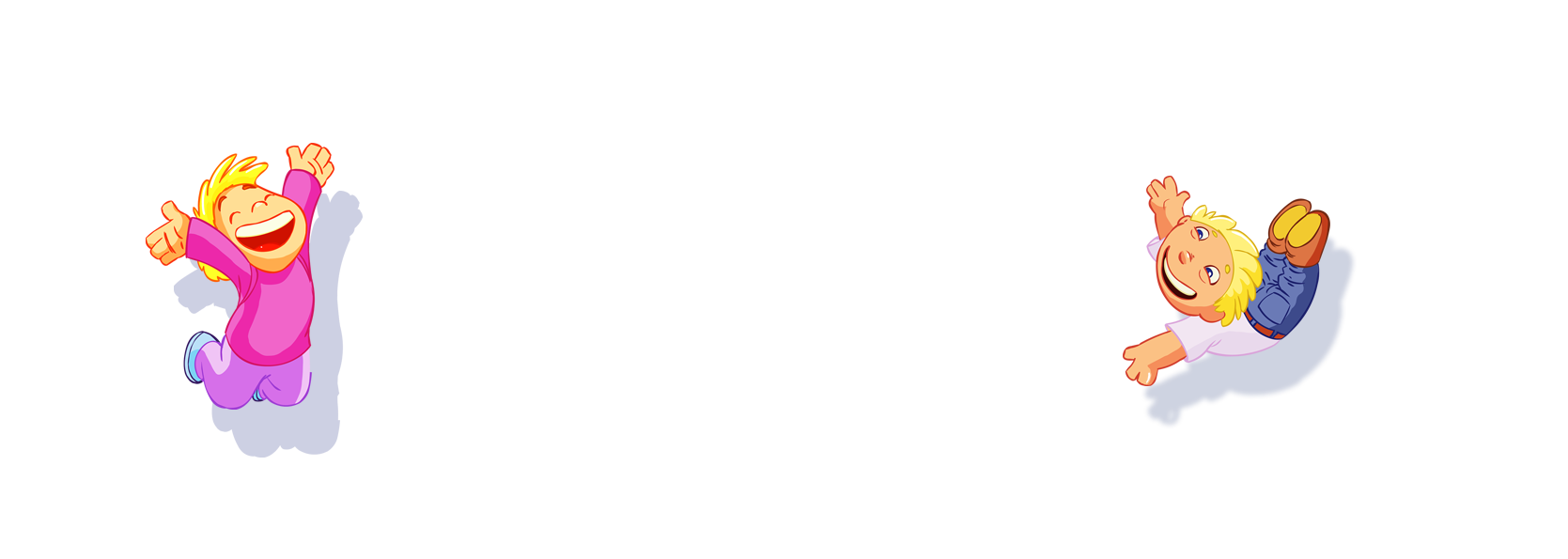 PHÒNG GIÁO DỤC VÀ ĐÀO TẠO QUẬN LONG BIÊN
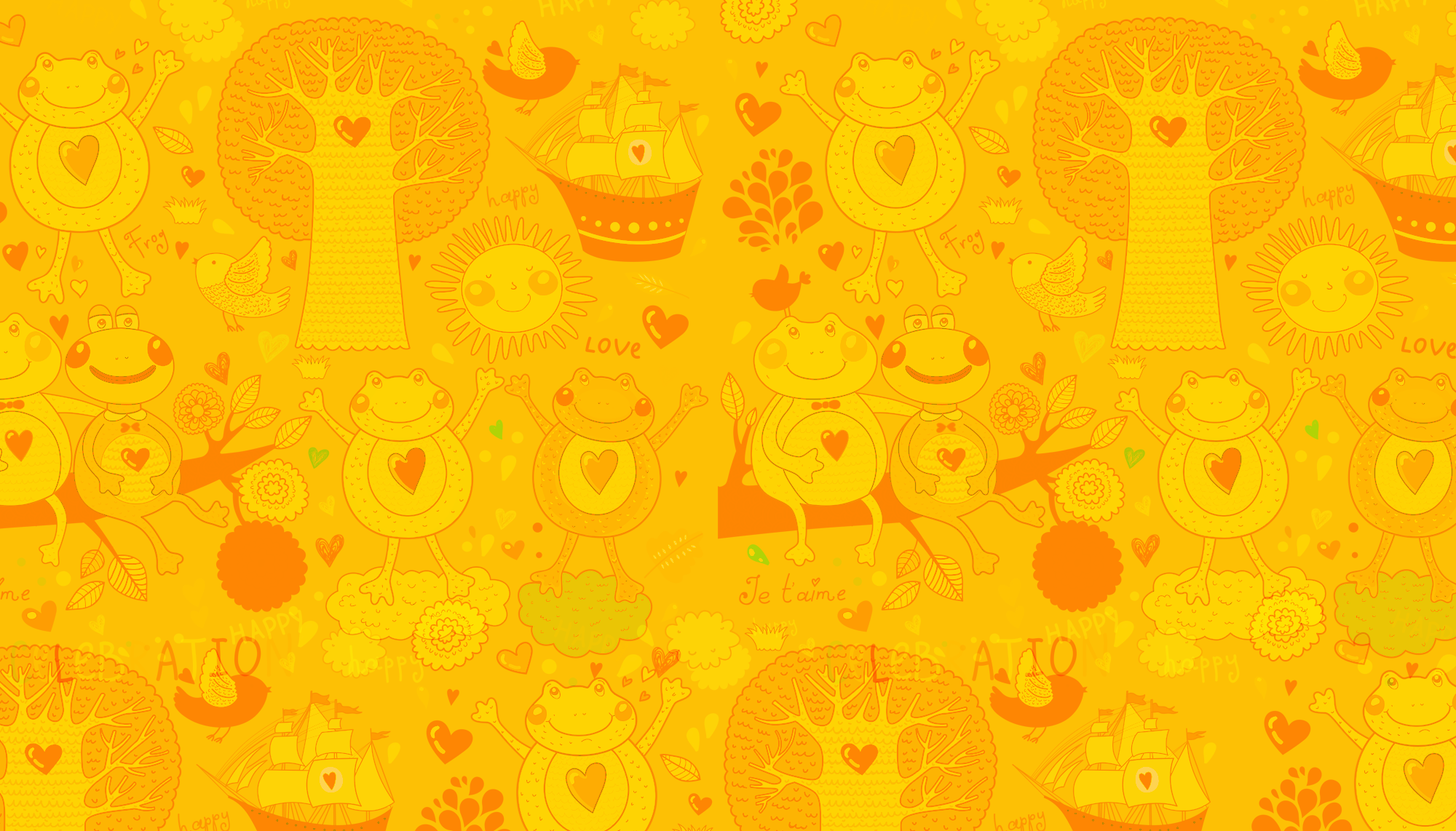 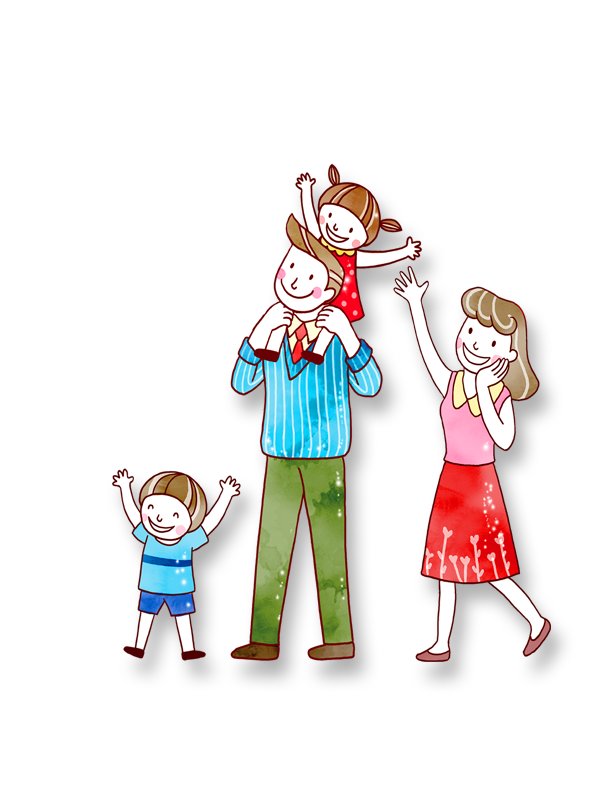 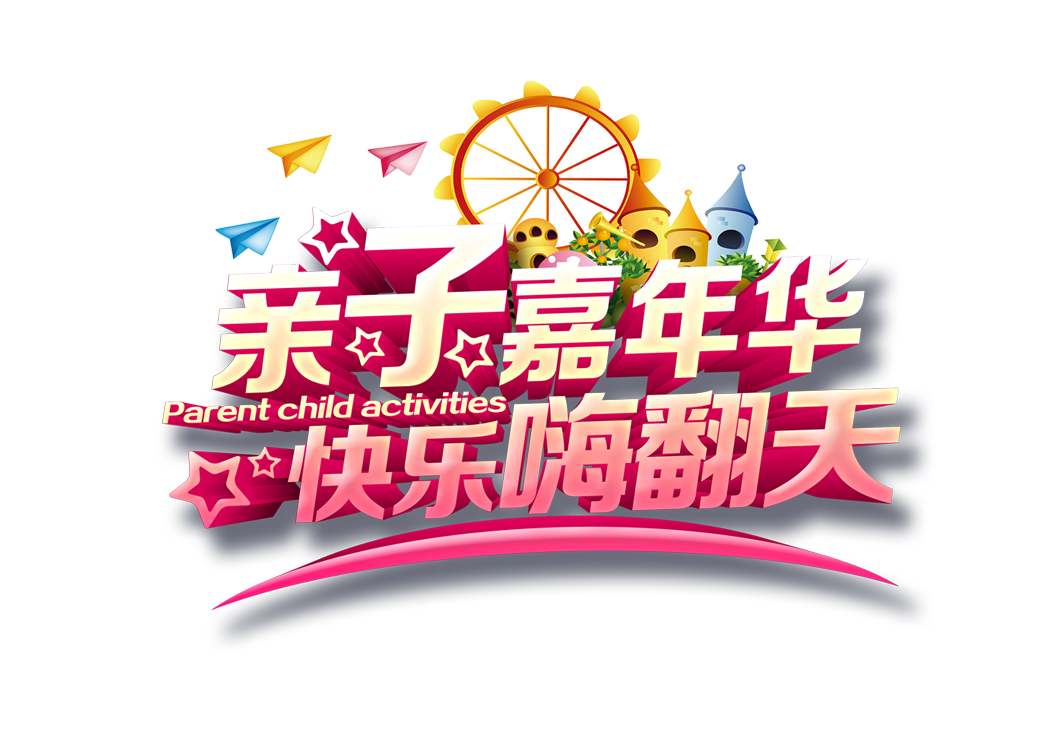 CHÀO MỪNG CÁC THẦY, CÔ GIÁO VÀ CÁC EM 
ĐẾN VỚI TIẾT HỌC
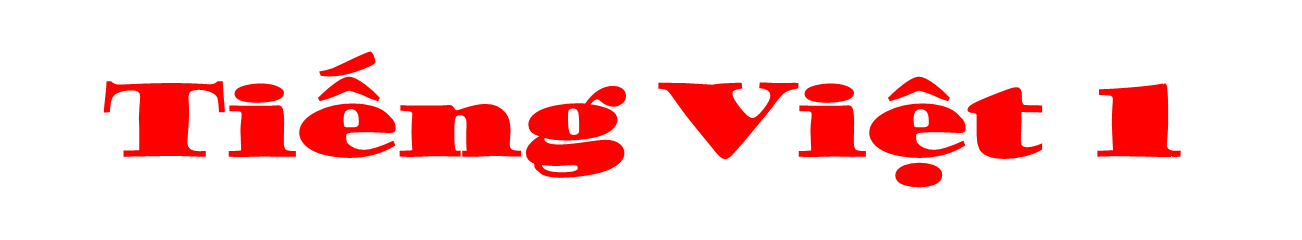 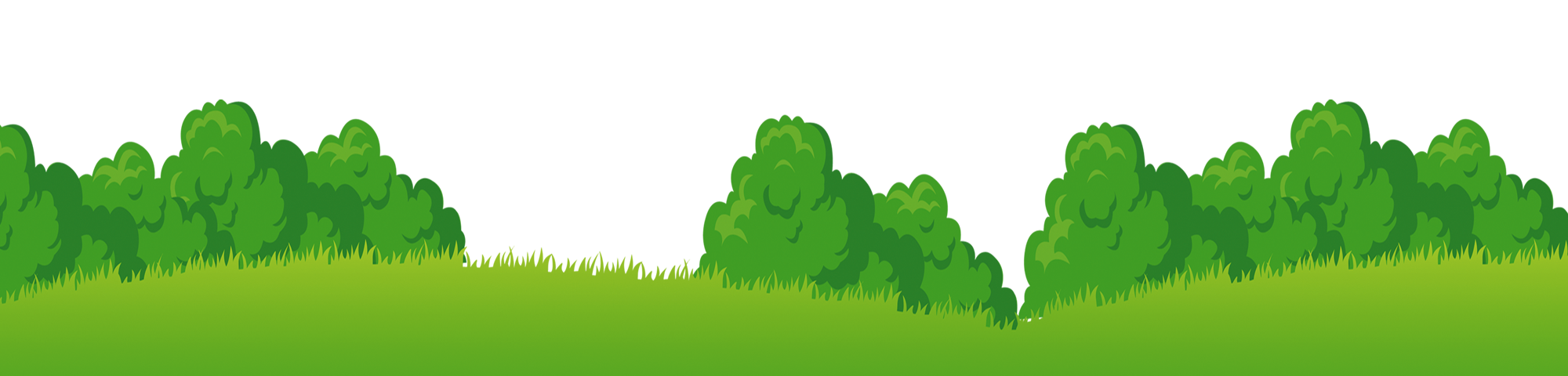 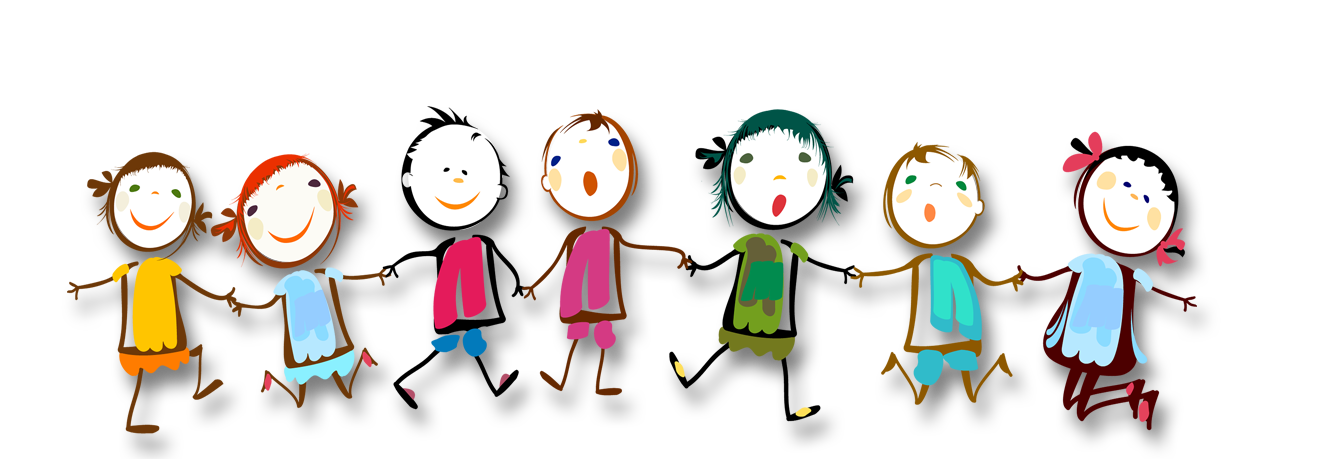 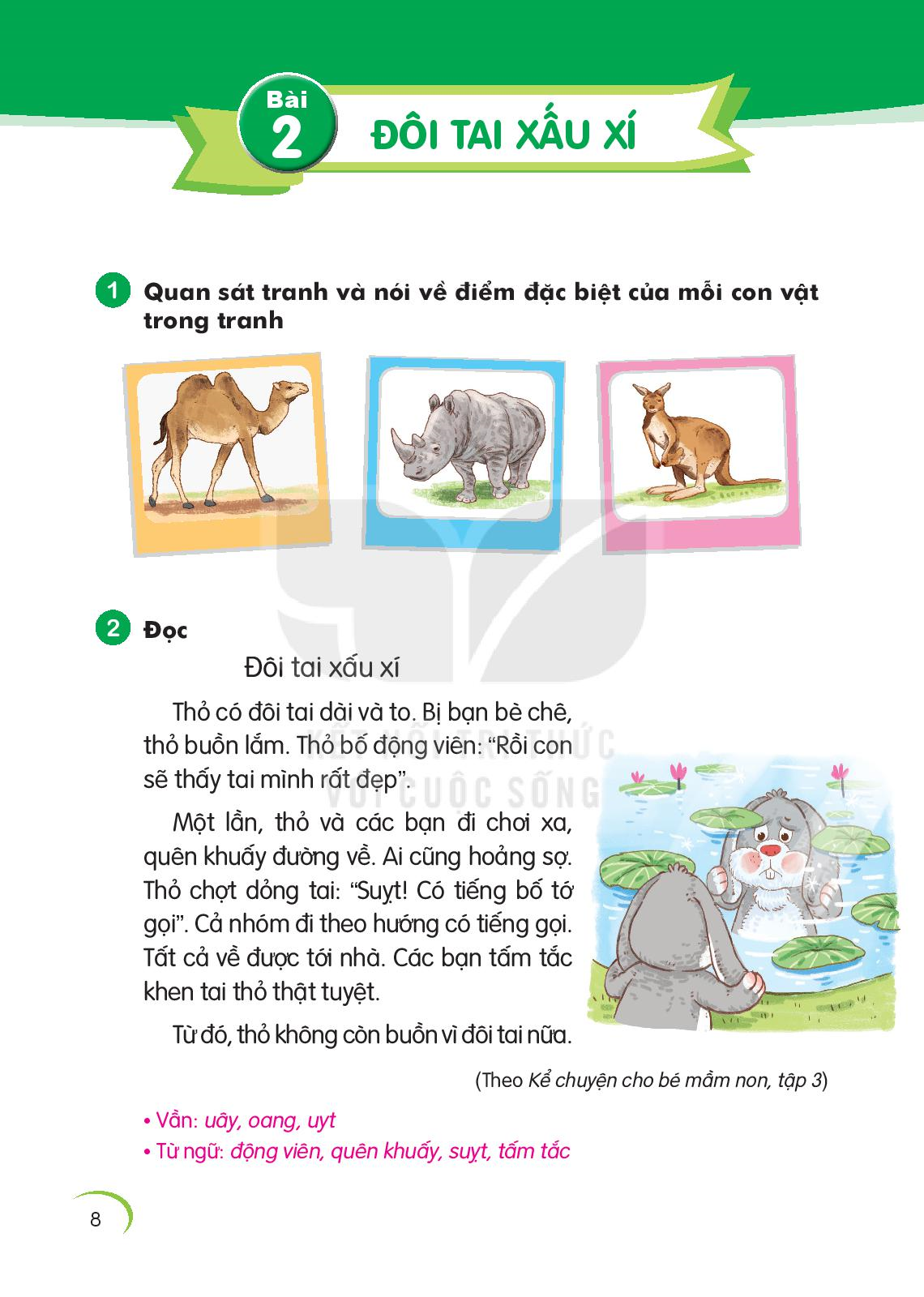 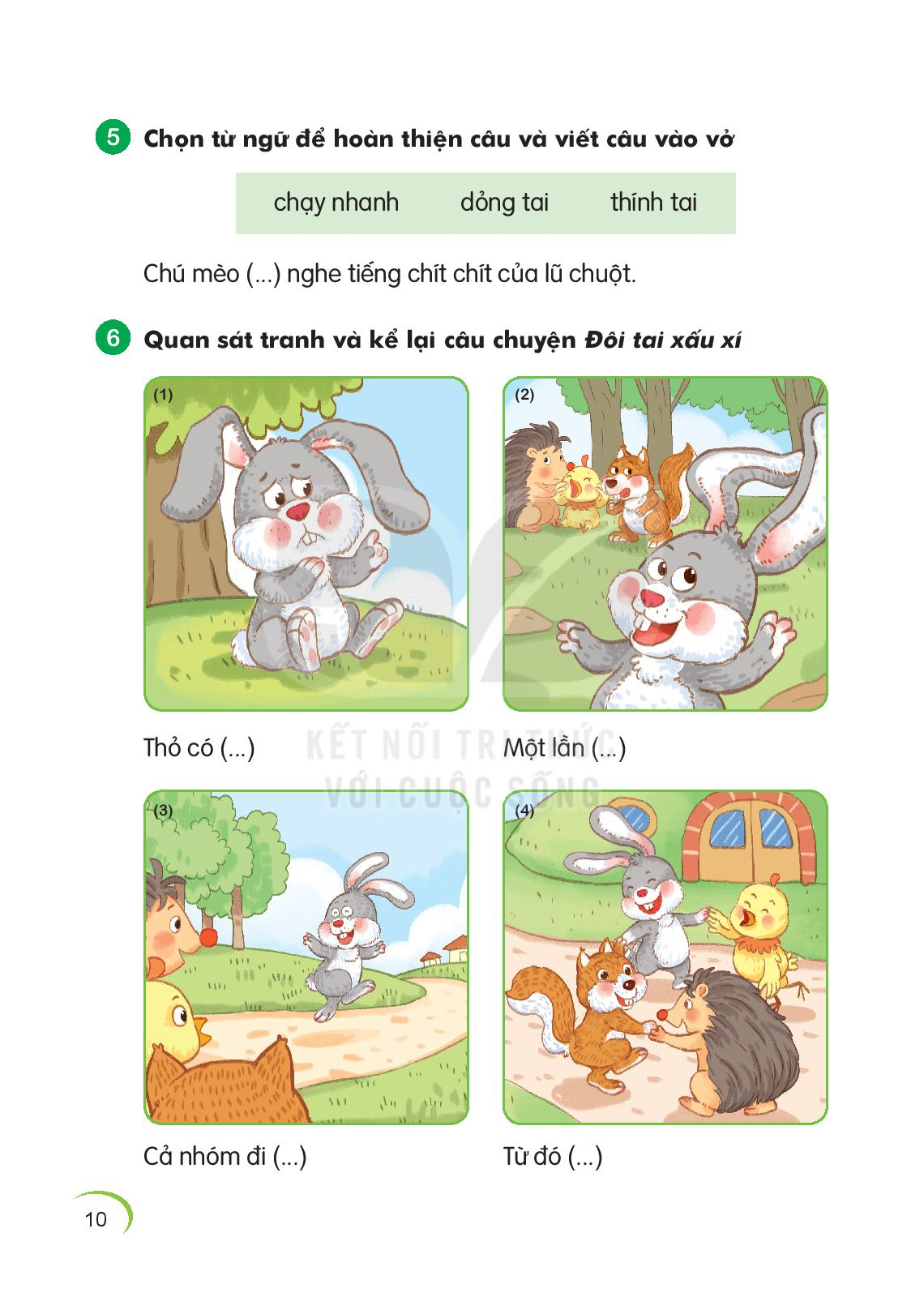 Chú mèo dỏng tai  nghe tiếng chít chít của lũ chuột.
4. Viết câu đã hoàn thiện ở mục 5 (SHS trang 10)
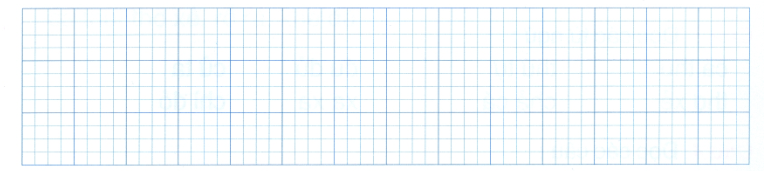 Chú Ε˝o dŝg tai wgh₧ ǇΘ∙ng chít chít của lũ
1 ô
Ch
chuŎ.
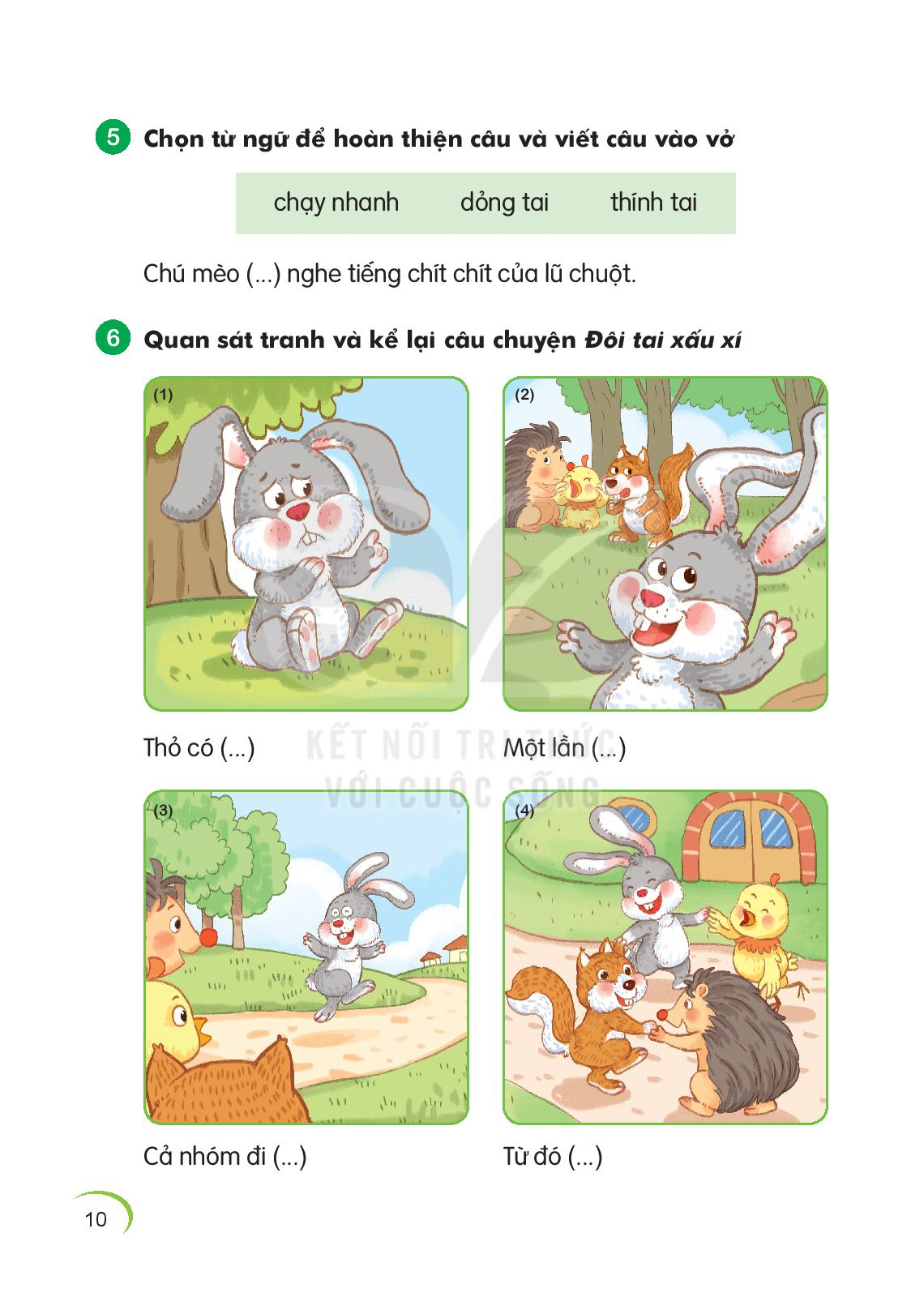 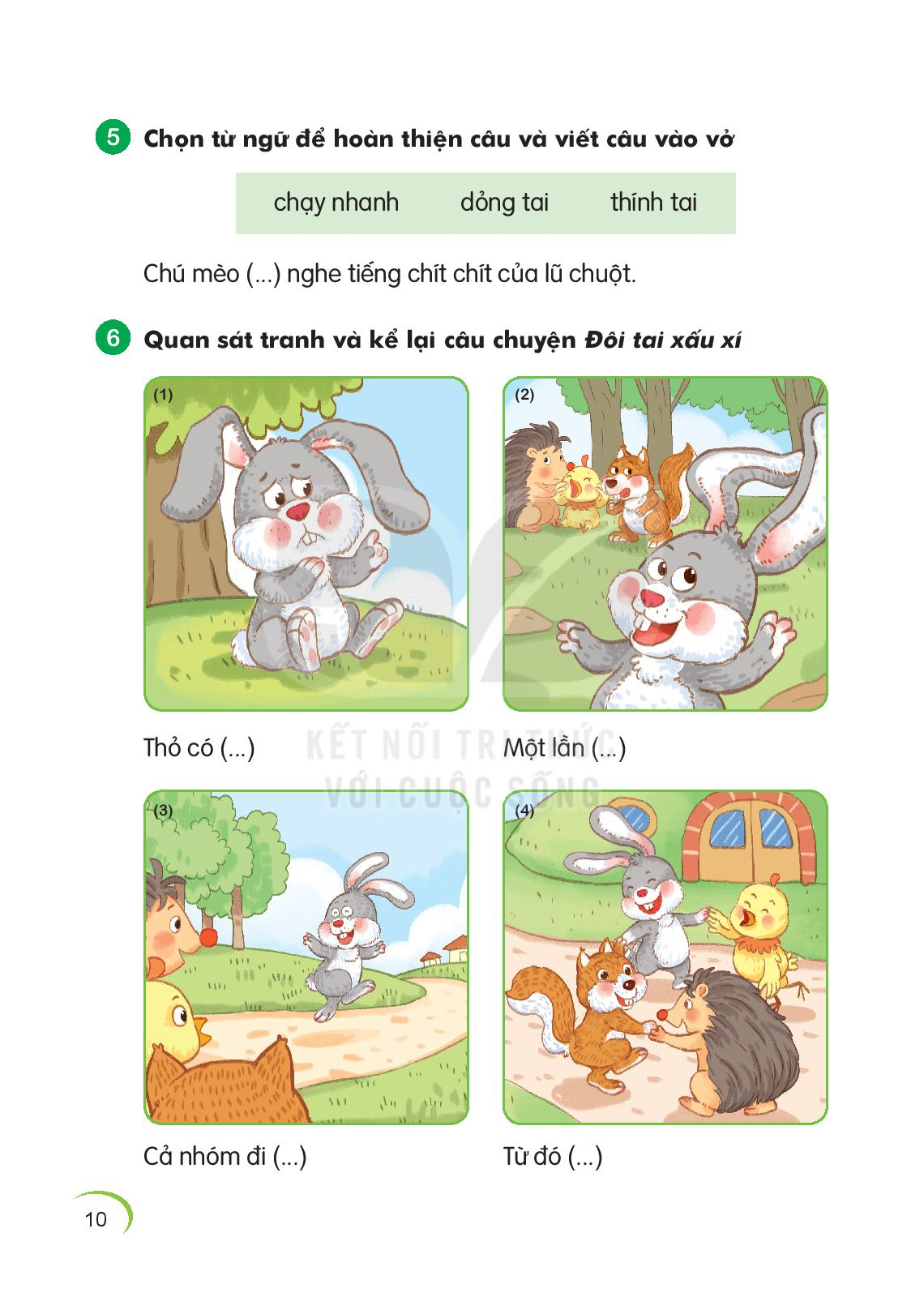 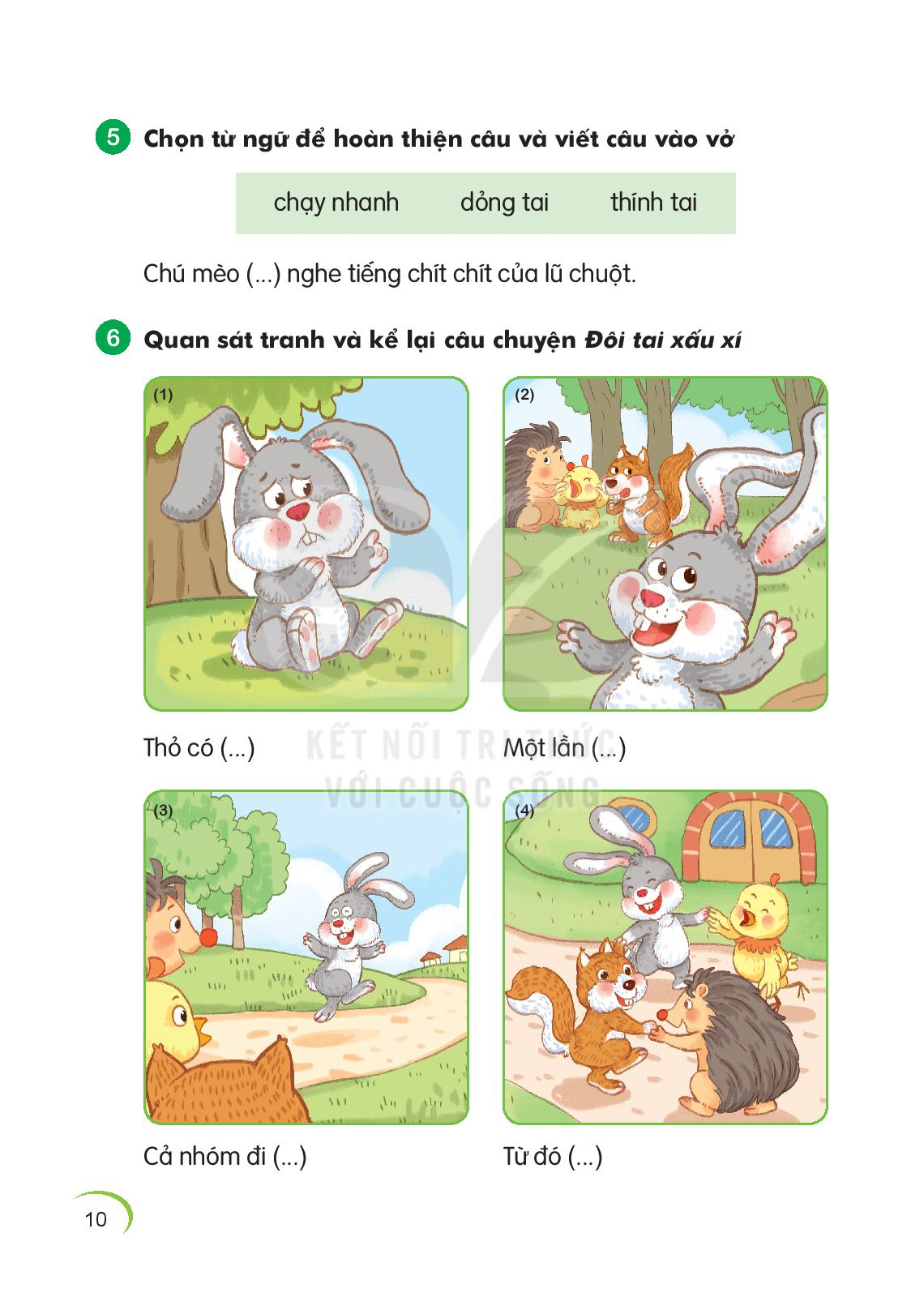 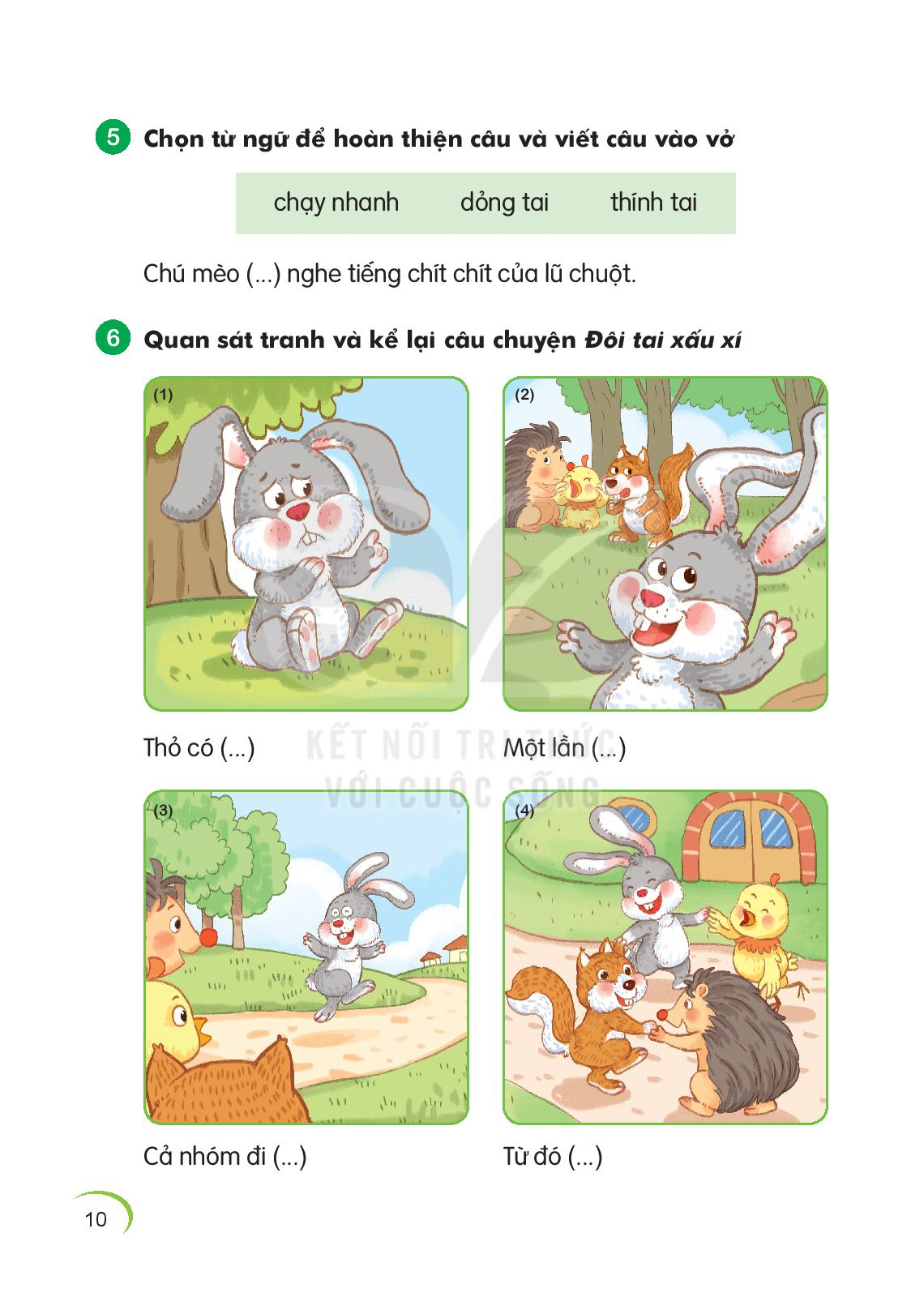 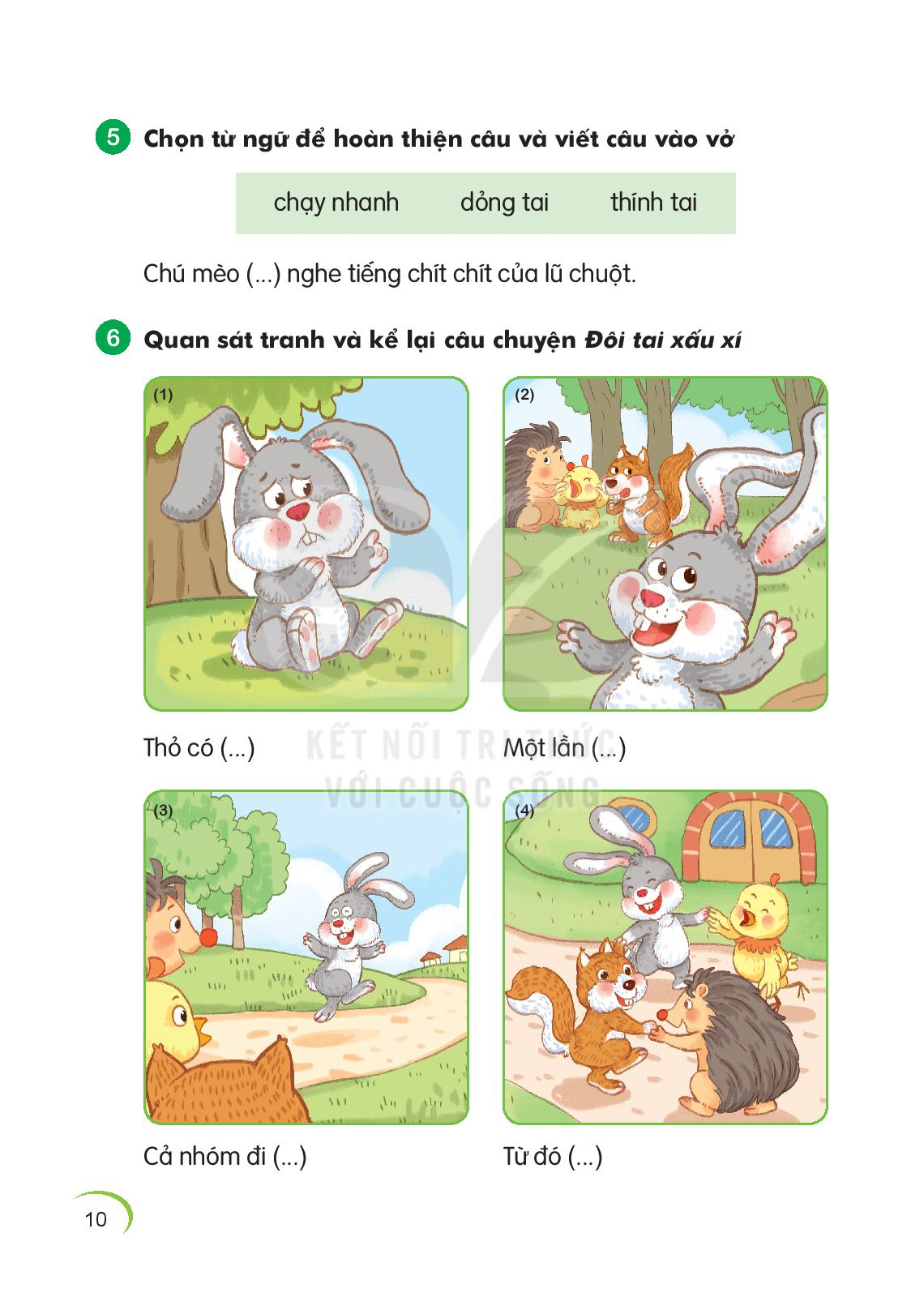 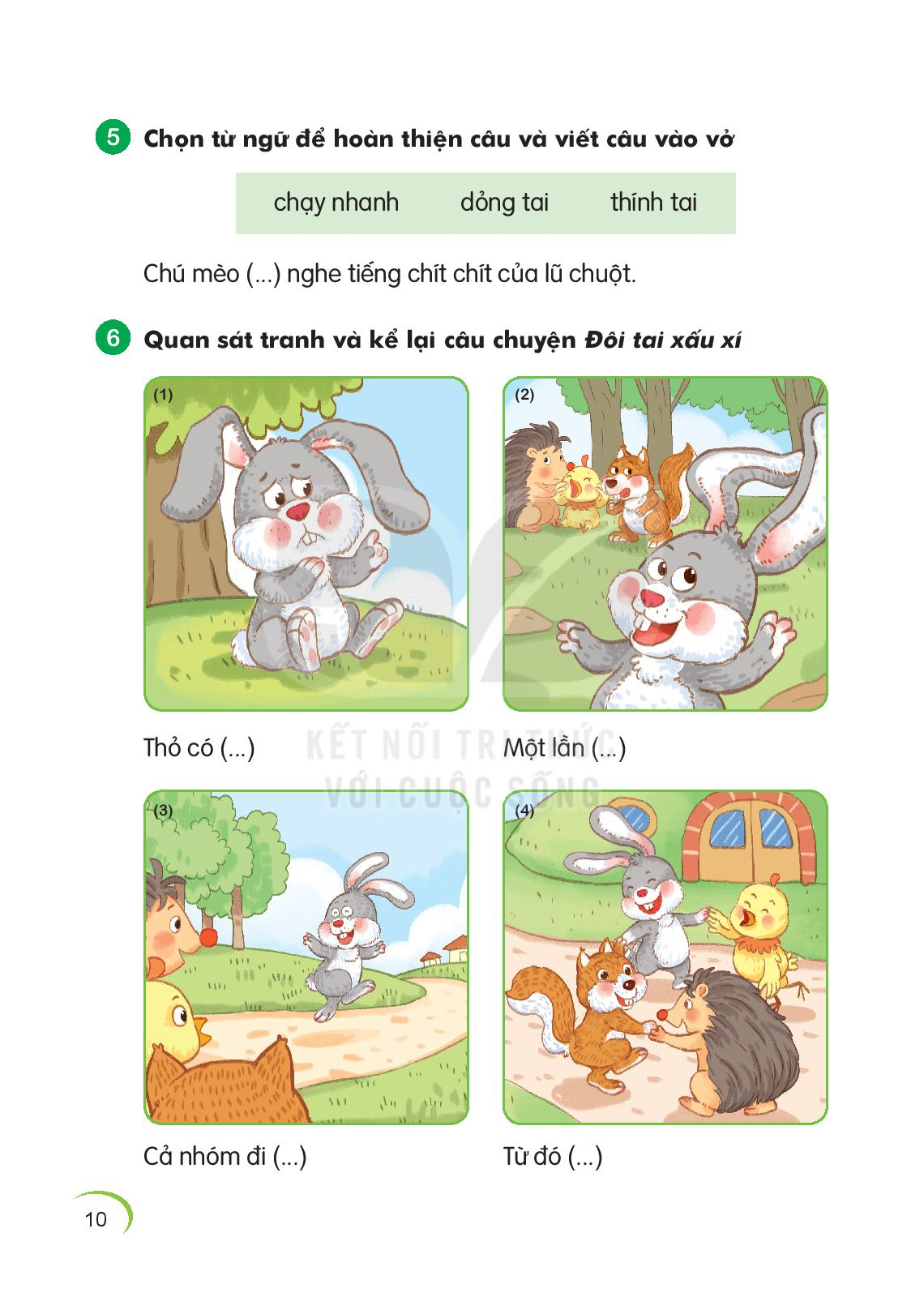 7
Nghe viết
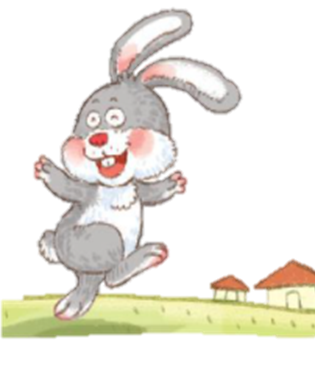 Các bạn cùng thỏ đi theo hướng
có tiếng gọi. Cả nhóm về được nhà.
Khi viết chữ đầu dòng, ta lưu ý gì?
Những chữ nào viết hoa? Vì sao?
Kết thúc câu có dấu gì?
Con hãy tìm từ dễ viết lẫn trong bài.
[Speaker Notes: GV có thể cho HS viết từ khó vào bảng con nếu HS còn nhầm lẫn nhiều và thường xuyên. Từ khó mỗi vùng miền sẽ khác nhau nên GV cần linh động so với bài soạn sẵn.]
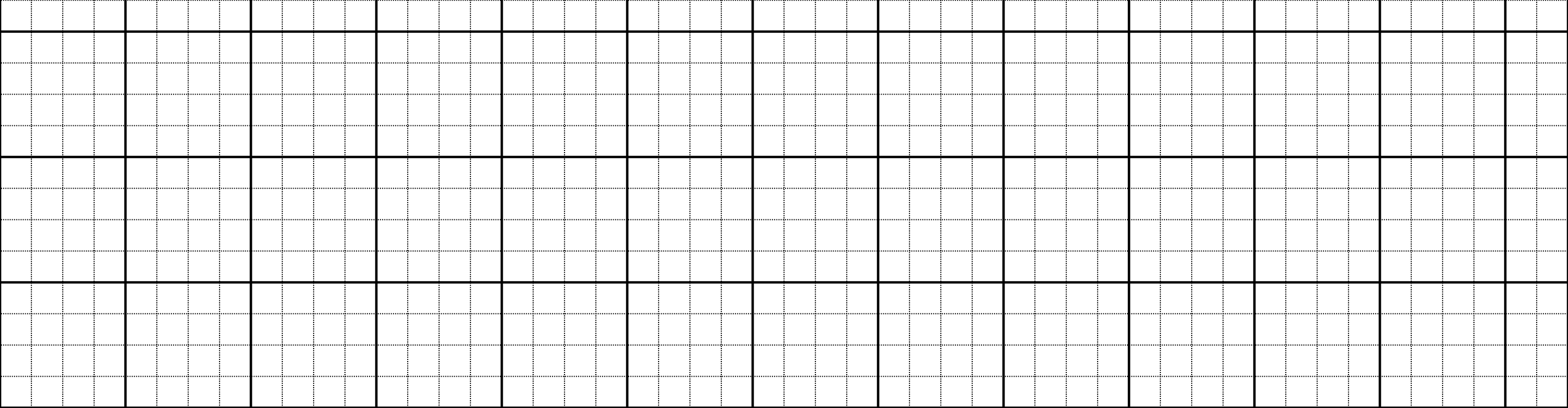 Các bạn cùng κỏ đi Ό;o hưņg
có ǇΗĞng gĊ. Cả ηĪ ωϙ đưϑ ηà.
[Speaker Notes: GV chiếu cho HS xem cách trình bày trước, sau đó nhấn tắt màn hình rồi đọc cho hs viết.]
8
Tìm trong hoặc ngoài bài đọc Đôi tai xấu xí từ ngữ có tiếng chứa vần uyt, it, uyêt, iêt
tiết, viết, miết, việt, …
xuỵt, 
huýt, quýt, quỵt, …
thịt, hít, mít, tít, chít …
tuyết, khuyết, duyệt, …
it
uyêt
uyt
iêt
[Speaker Notes: Gọi HS đọc lại bài]
9
Vẽ con vật mà em yêu thích và đặt tên cho bức tranh em vẽ
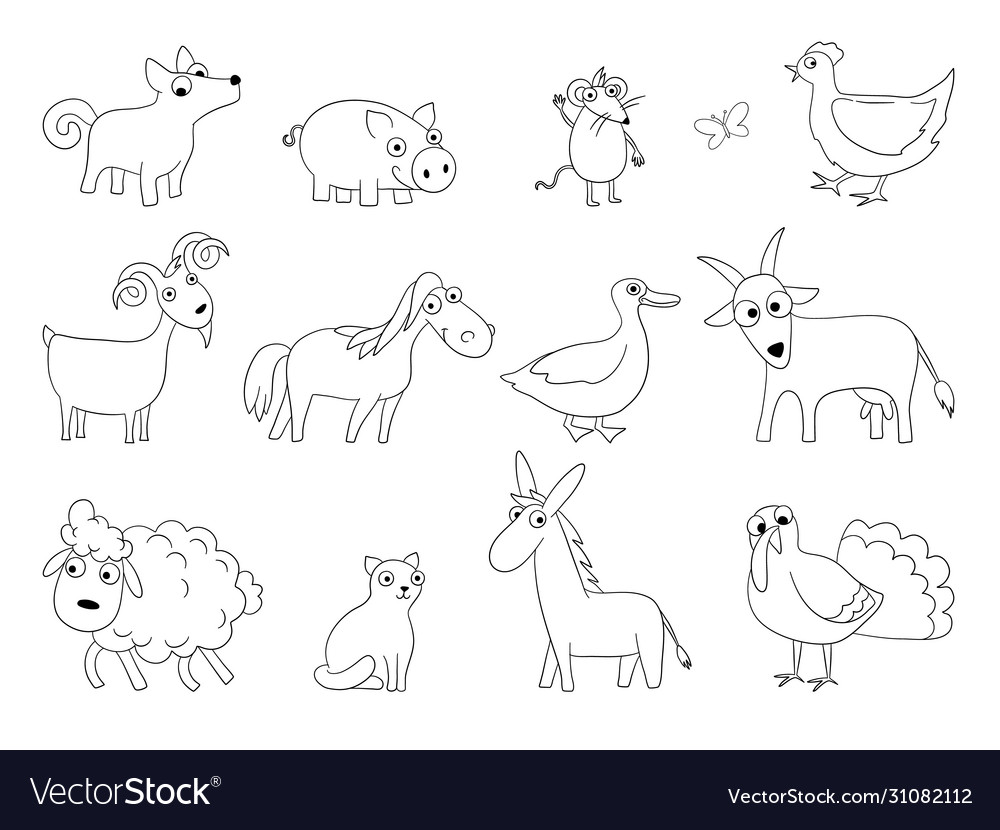 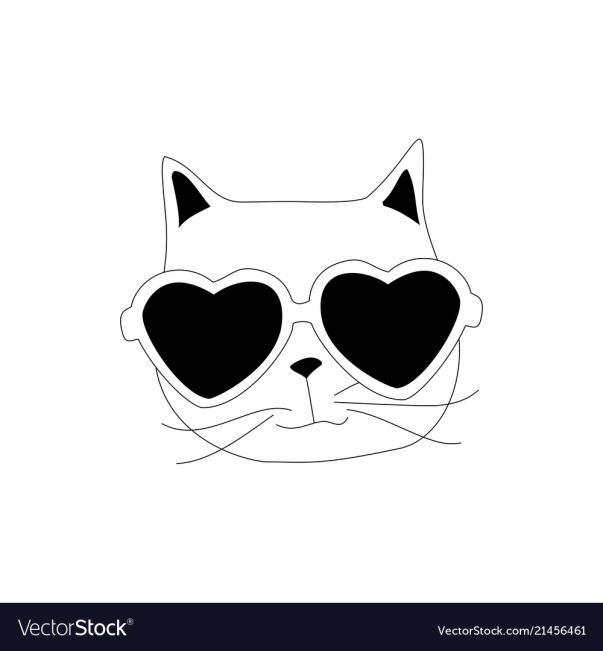 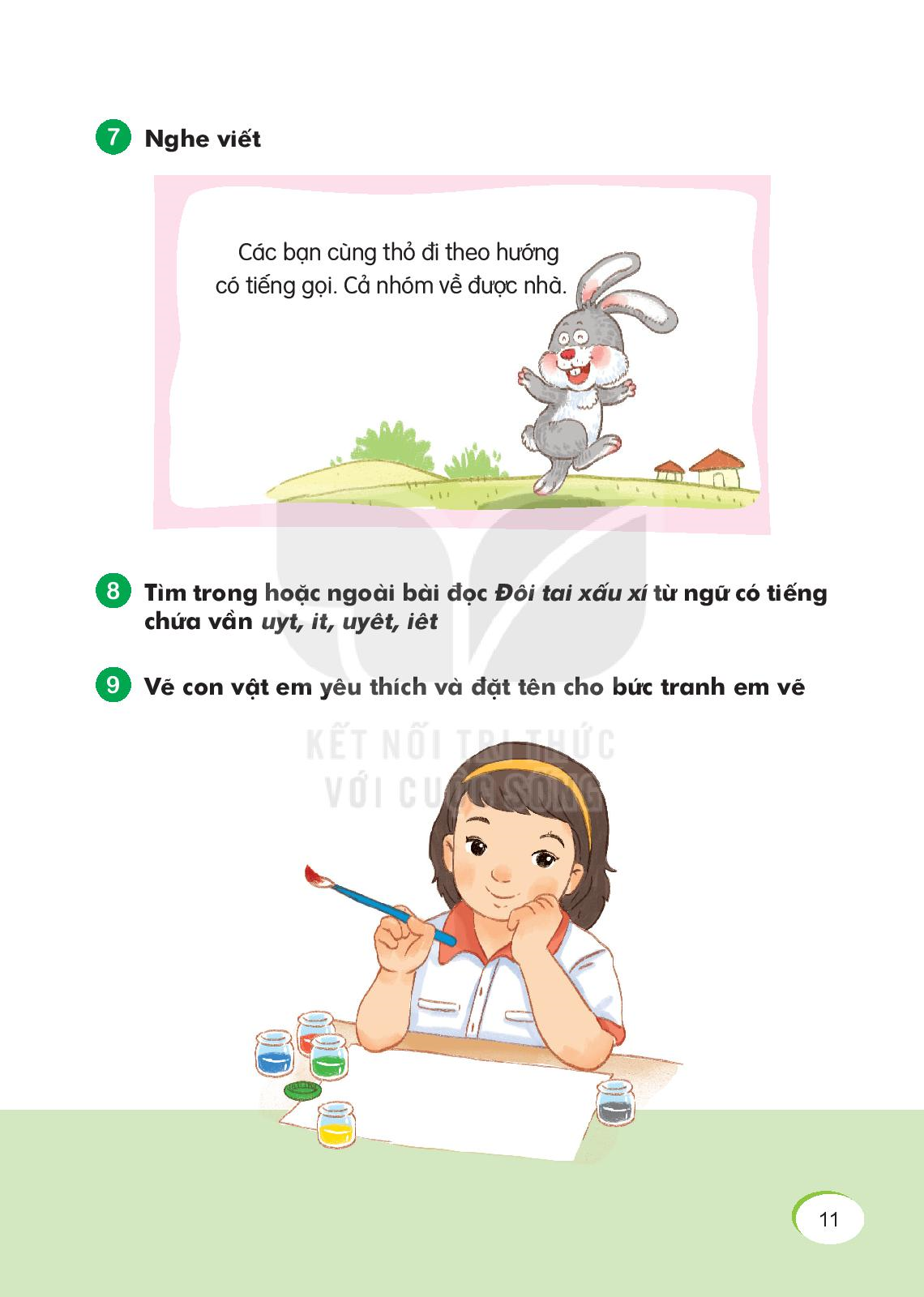 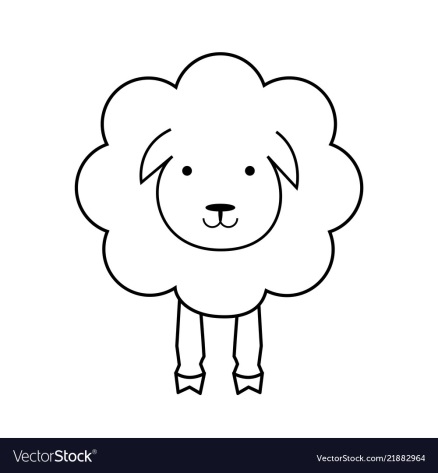 [Speaker Notes: Chỗ này GV linh động tổ chức HĐ dạy học phù hợp với ĐK lớp học. Nhưng GV cũng cần nhìn lại bản thân xem đã làm được gì cho các con sau một học kì, liệu có quá thô lỗ hay chưa xây dựng được các phương pháp học tập tích cực, thú vị hay chưa. Hãy biến lớp học thành một sân chơi nhé các thầy cô.]
Xin chào và hẹn gặp lại các con!